COVID-19 Clinician Support
July 14, 2020
Raise your hand to speak – we will unmute you.

Make sure you aren’t self muted
Do not put the call on hold or answer another line.
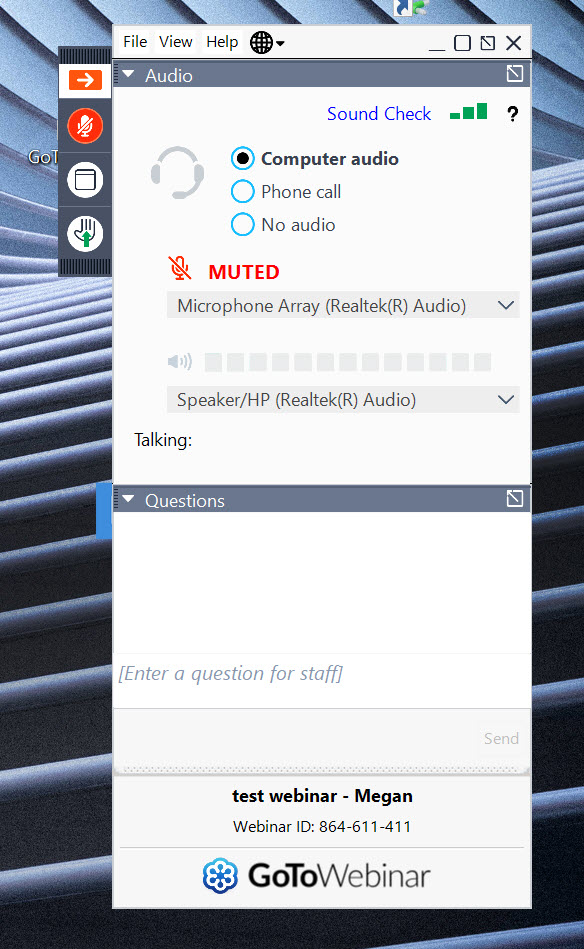 Agenda
Epi Update - DOH
Advocacy on End of Life Legislation
Leadership wellness and resilience experience at MultiCare
WSHA Visitation Guidelines
WSHA PPE Crosswalk
	
We will have discussion and Q&A throughout the call. Use the “raise hand” function if you have a question or comment.
Support Persons and End of Life Legislation in Oregon
Taya Briley - Executive VP & General Counsel
Washington State Hospital Association
Oregon Senate Bill 1606
Section 1: End of Life Orders
Section 2: Access to Support Persons
Section 3: Penalties
Section 4: Notification to DHS
https://olis.leg.state.or.us/liz/2020S1/Downloads/MeasureDocument/SB1606
Bill effective immediately
Oregon SB 1606 - Overview
POLST and AD cannot be required for treatment
For disabled patients, allows designation of up to three support people  who must be present for any conversation about an advance directive type document or hospice referral
Requires a hospital to ensure that before life-sustaining procedures are withheld or withdrawn from a patient with a disability, the patient’s health care representative or attending provider must contact Oregon DHS to provide notice to the patient’s case manager
Civil penalties: $10,000 per violation
Notice/Policy Requirements Re Support Persons
A hospital must inform a patient of the patient’s right to support persons:
At the time the hospital services are scheduled and
Upon admission  
Must post the hospital’s policy and requirements for support persons:
At every entry point
On the hospital website
Must develop implementation protocols